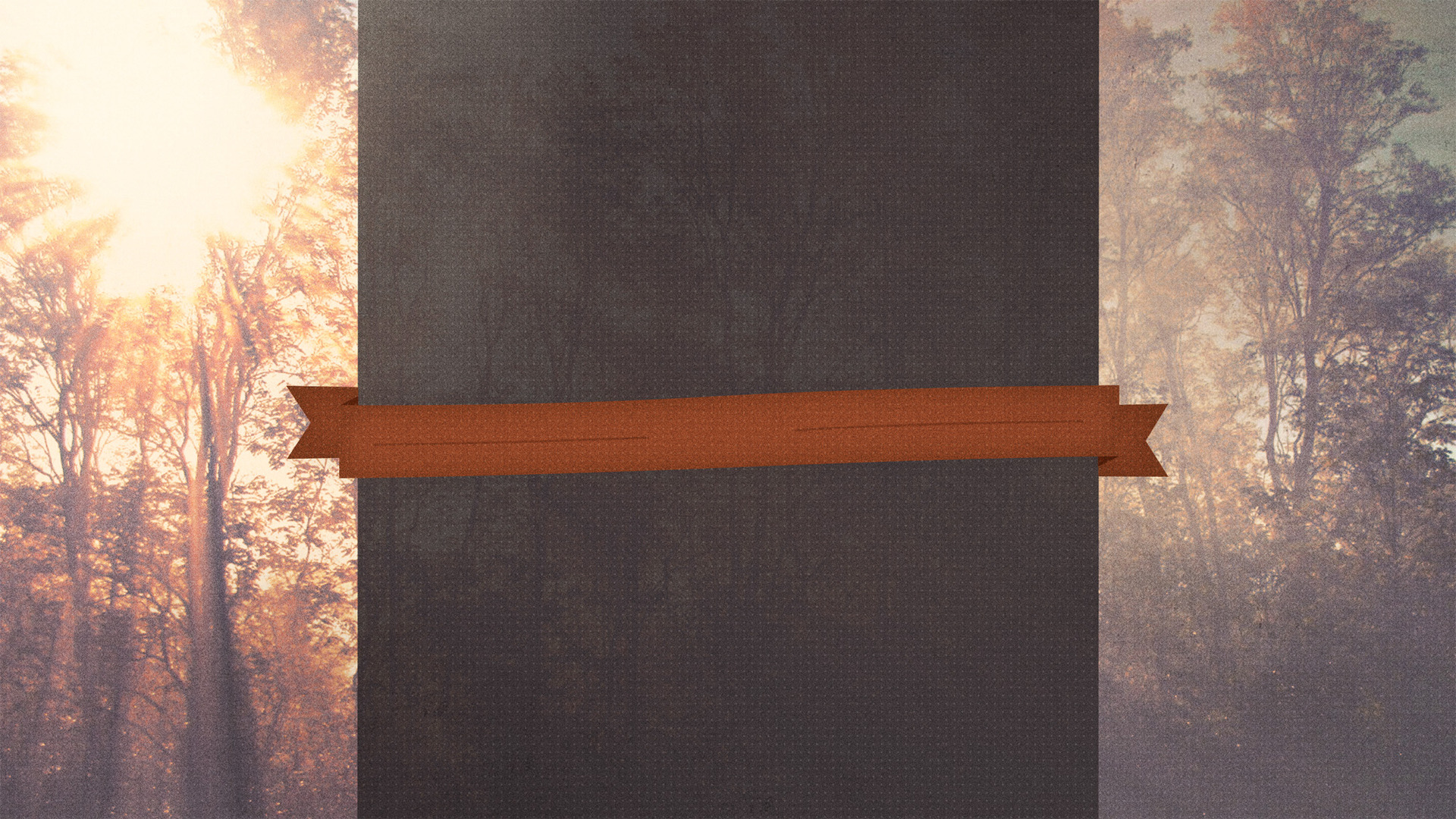 God’s People 
Should Be A
Grateful
People
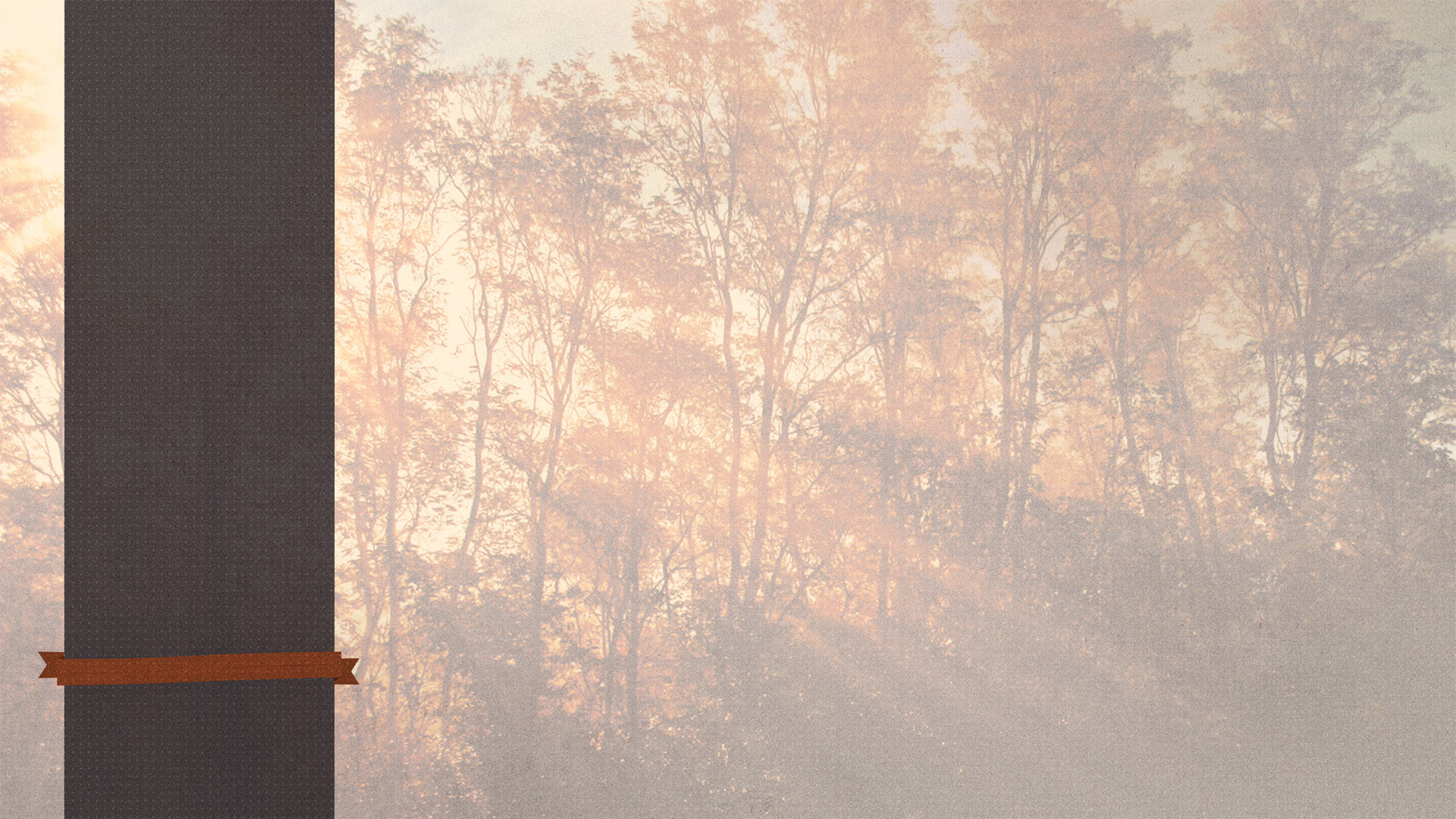 God’s People 
Should Be A
Grateful
… because of Who God is
People
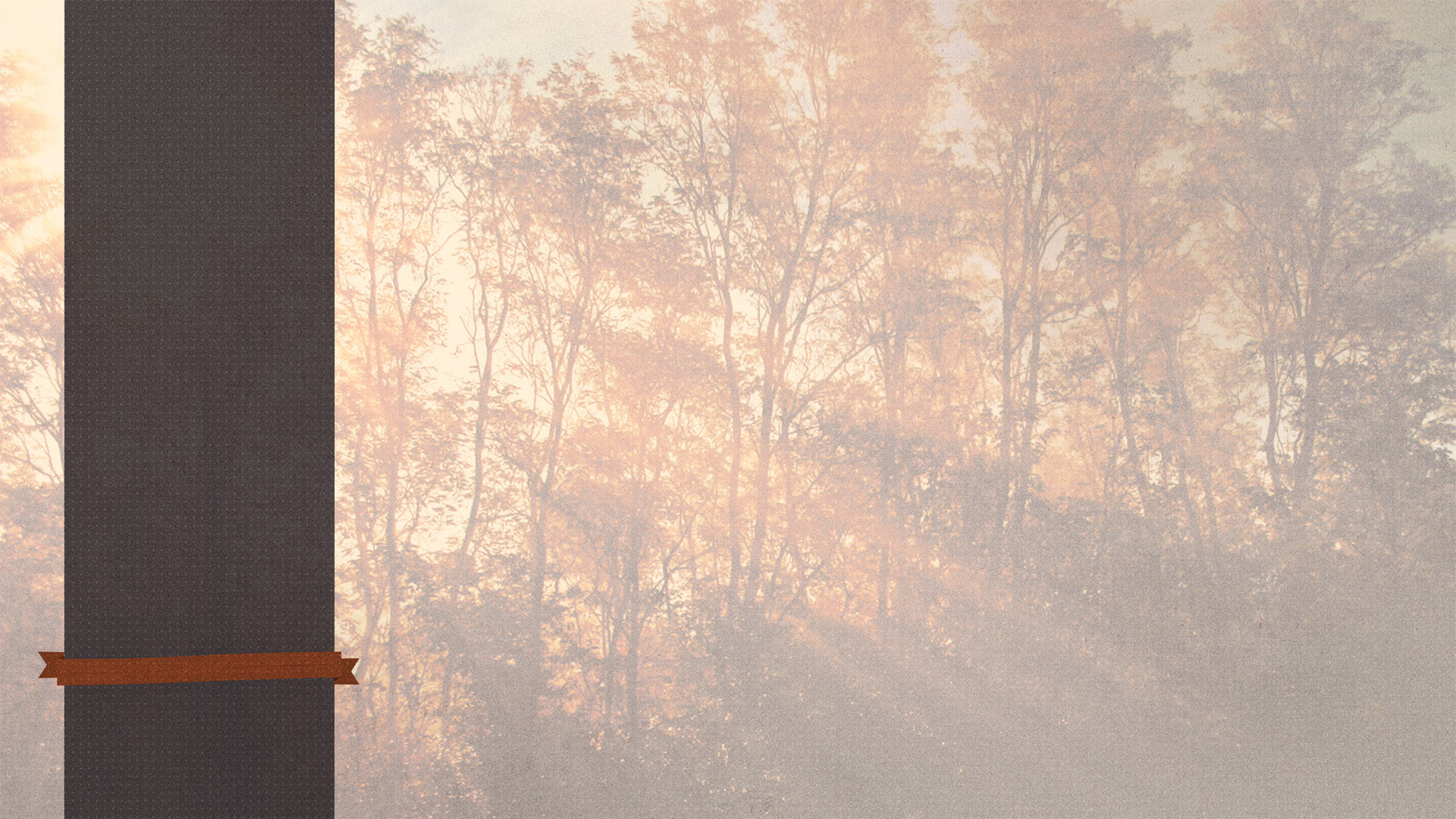 God is the Creator
God is the Father
God loves us and shows patience
God sustains us and provides life
God’s People 
Should Be A
Grateful
… because of Who God is
People
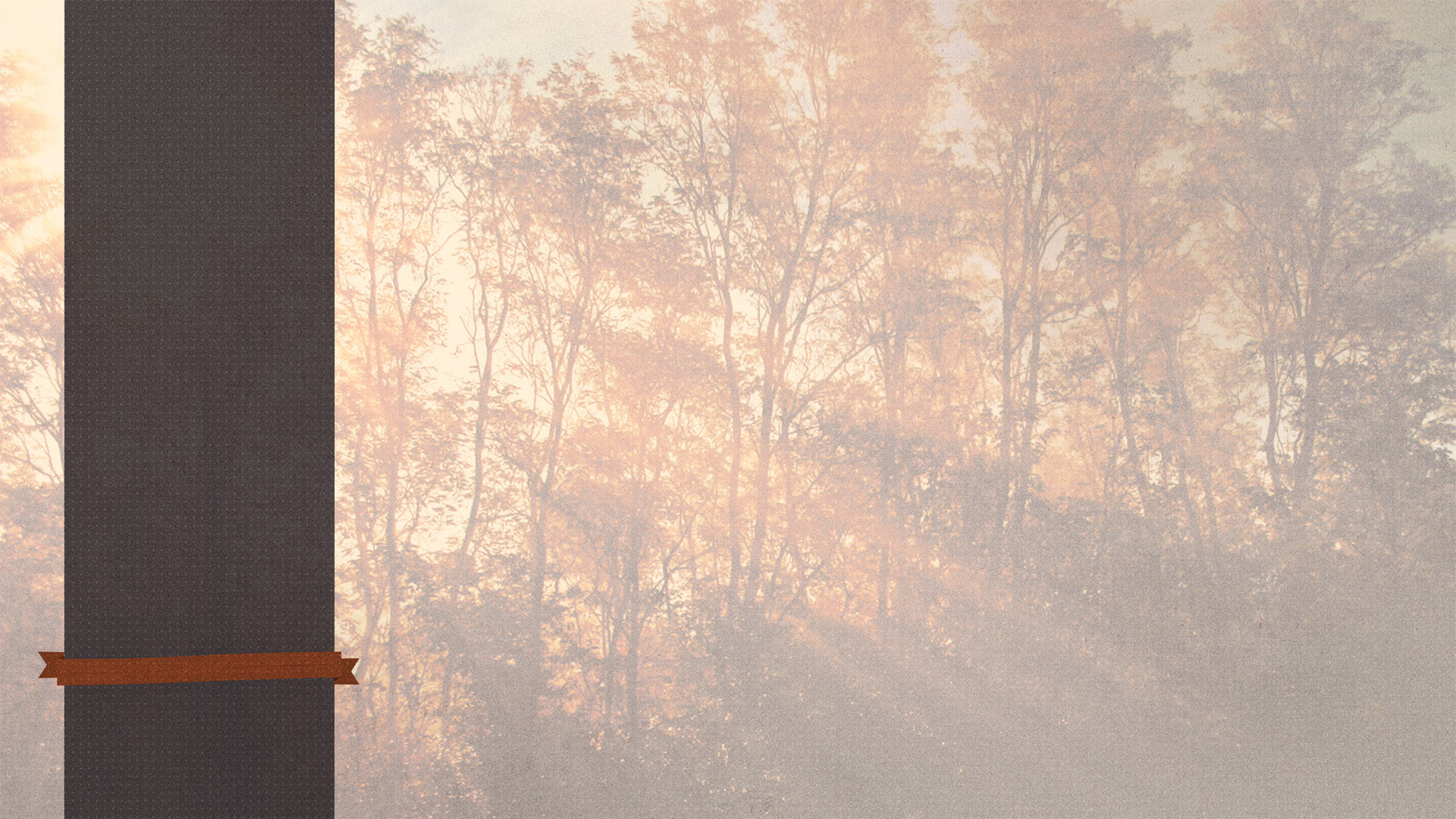 God’s People 
Should Be A
… because of What God has Provided
Grateful
People
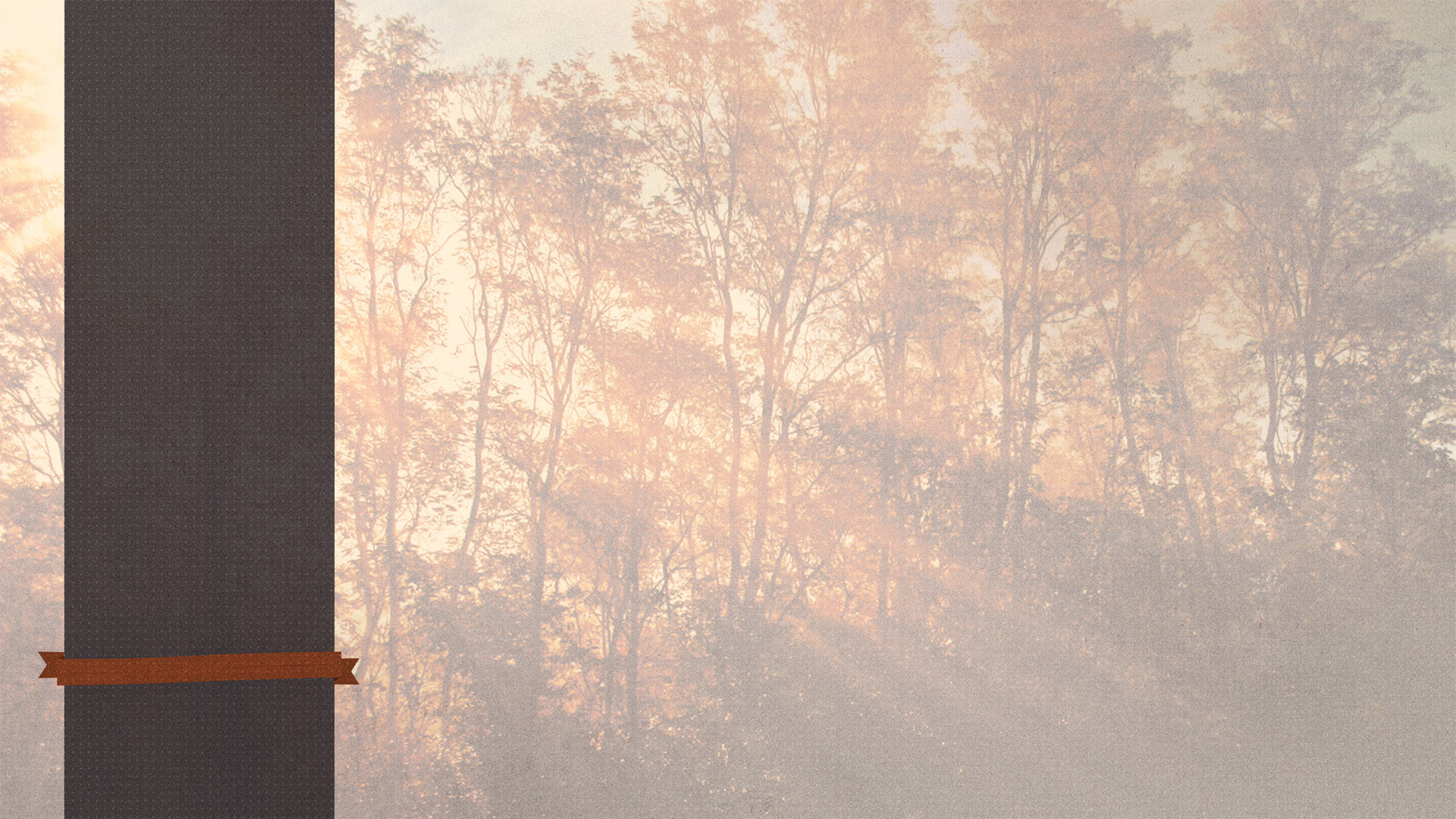 Prayer
Family
Love and Patience
Life
God’s People 
Should Be A
… because of What God has Provided
Grateful
People
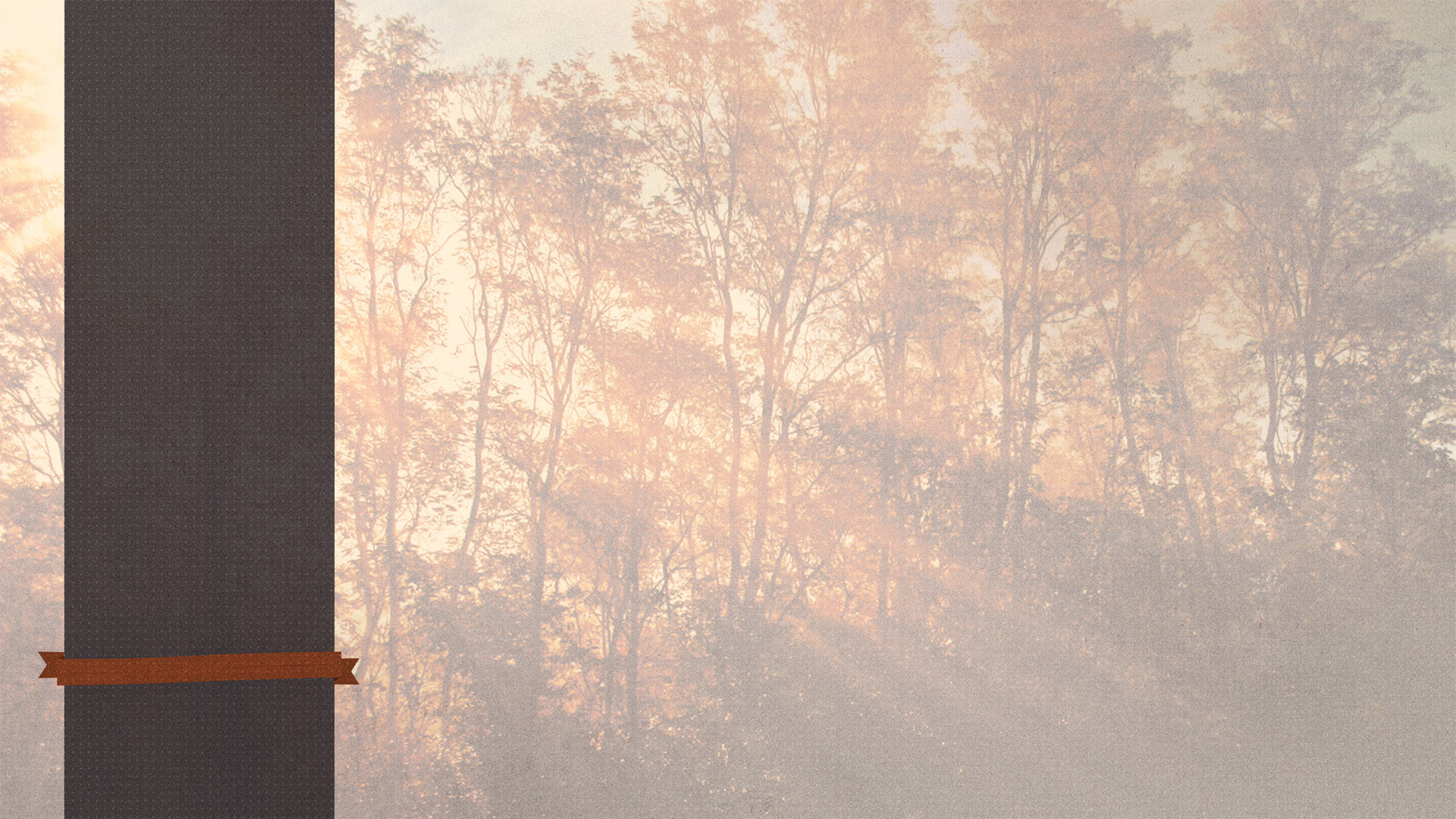 God’s People 
Should Be A
… because Ingratitude Leads to Sin
Grateful
People
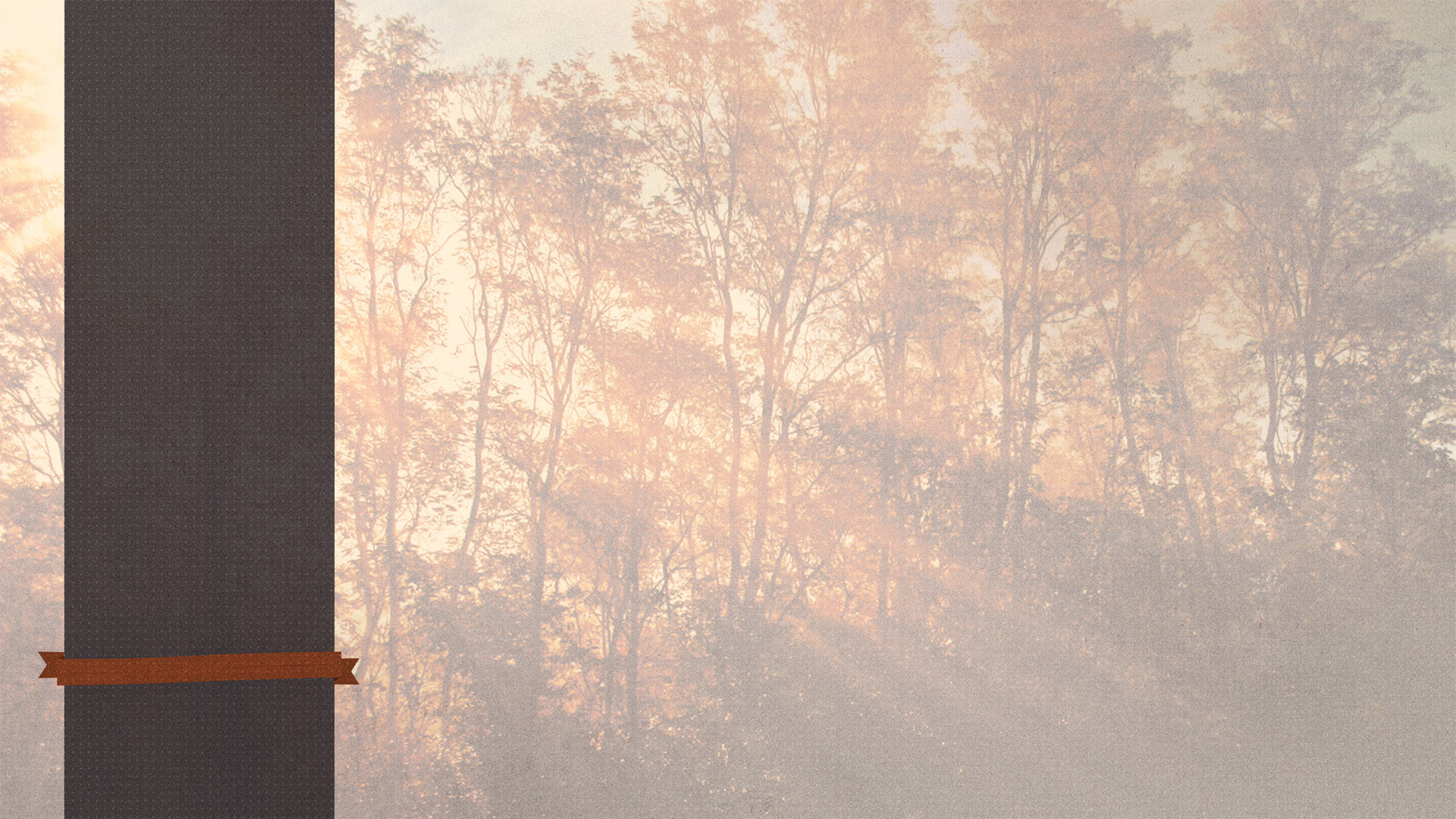 When we are not grateful…
We focus on what we do not have
Pride manifests
It is easy to forget about God
We cannot serve God
God’s People 
Should Be A
… because Ingratitude Leads to Sin
Grateful
People
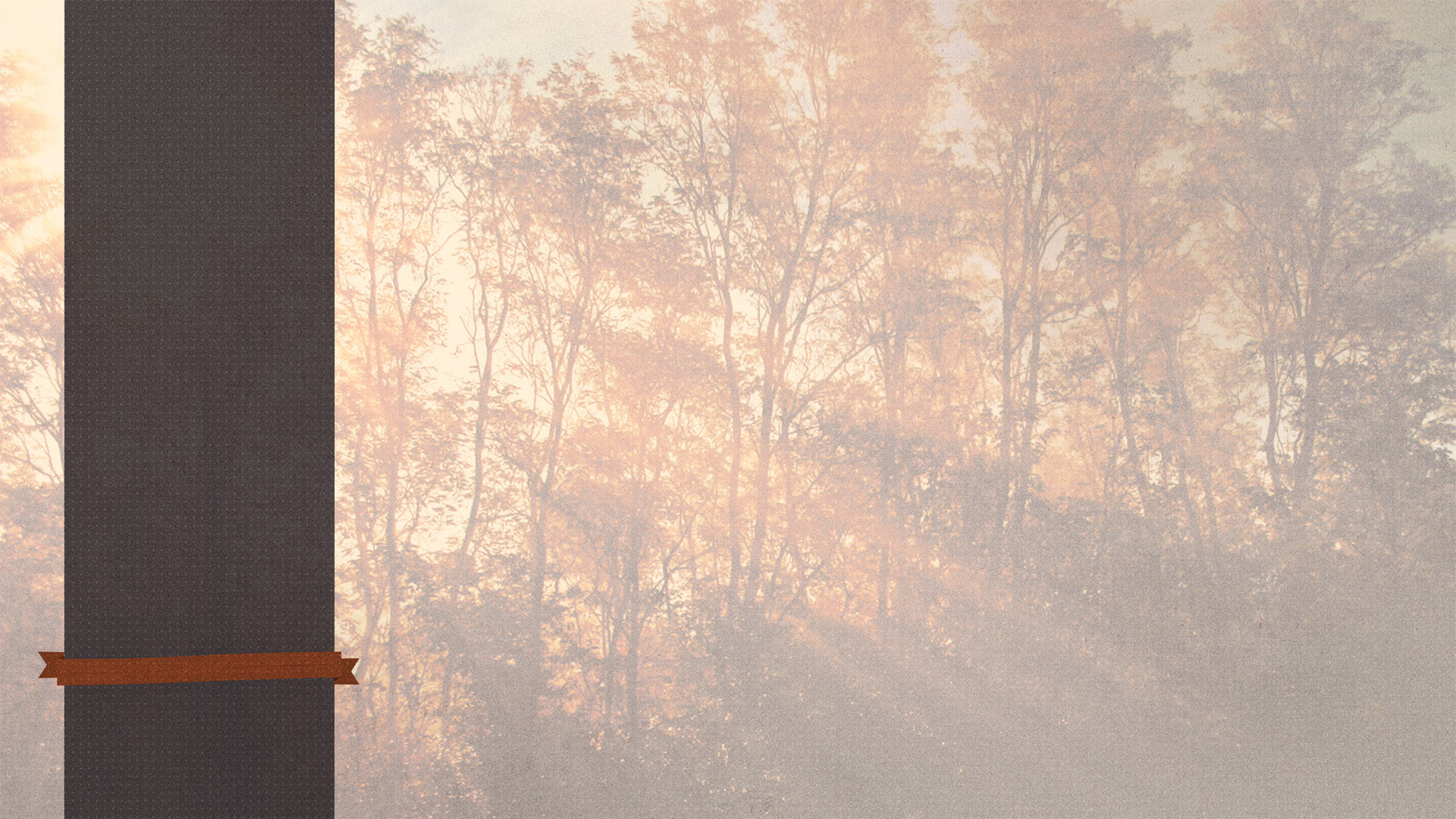 “Ingratitude is a crime more despicable than revenge, which is only returning evil for evil, while ingratitude returns evil for good.” – William George Jordan
God’s People 
Should Be A
… because Ingratitude is Worse than Revenge
Grateful
People
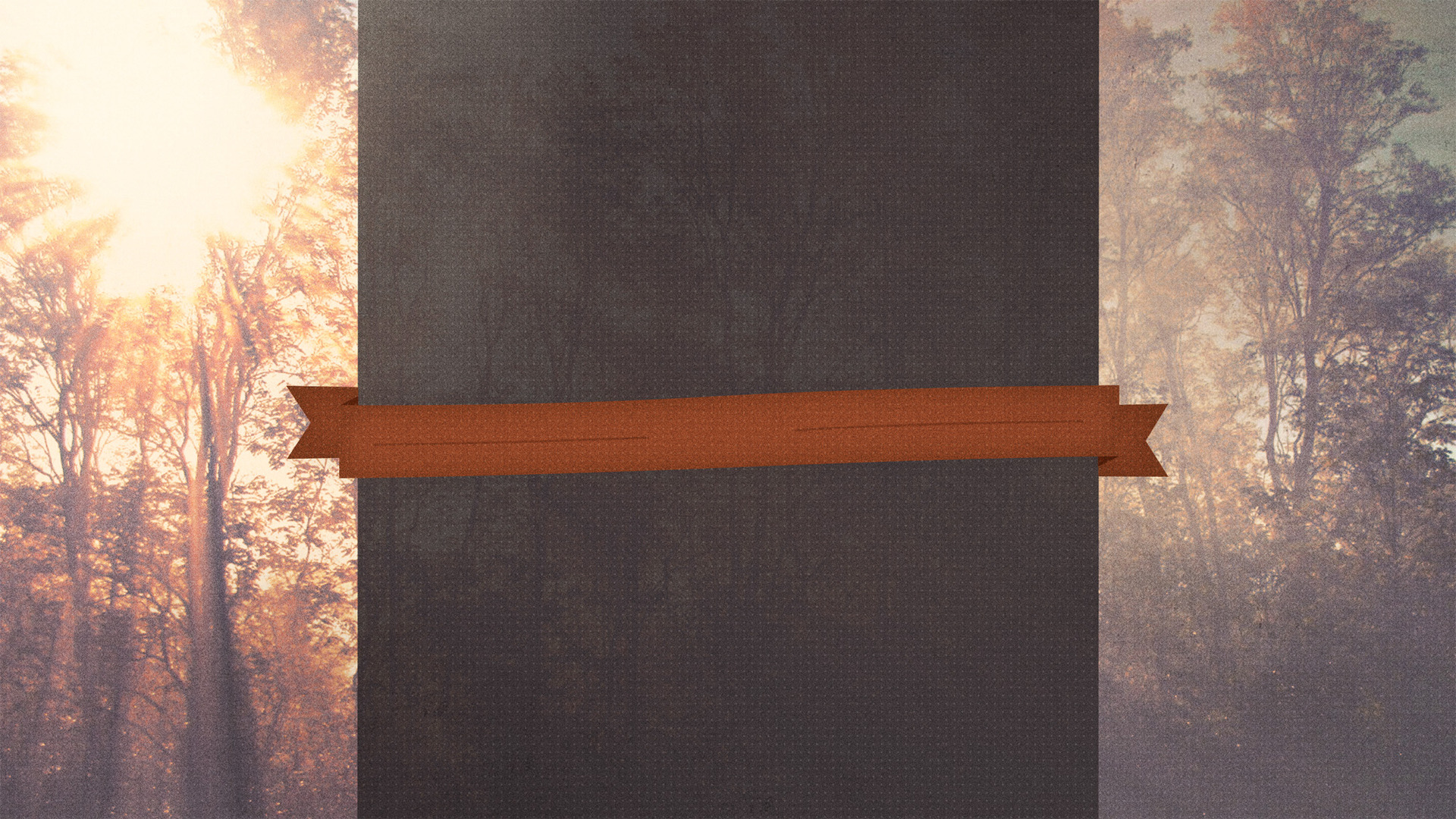 God’s People 
Should Be A
Grateful
People